A Tightrope Walk of Trust
An Analysis of Attachment Styles of Children Raised by Parents with Psychotic Disorders
Kate Crockett, M.Ed. Candidate
Augusta University
[Speaker Notes: Reason for study is b/c I am a child who was raised by a parent with a psychotic disorder.]
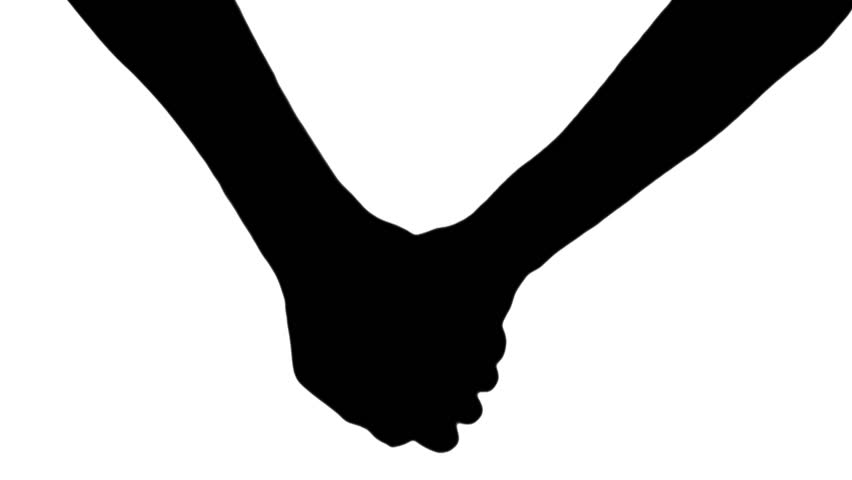 Attachment Theory
The Strange Situation
[Speaker Notes: Who here knows anything about Attachment Theory? Can I see a show of hands so I can get a feel for the audience?]
Attachment Theory
Low Attachment Avoidance
Quadrant III
PREOCCUPIED

low avoidance, high anxiety
Quadrant I
SECURE

low avoidance, low anxiety
Low Attachment Anxiety
High Attachment Anxiety
Quadrant IV
FEARFUL

high avoidance, high anxiety
Quadrant II
DISMISSIVE

high avoidance, low anxiety expression
High Attachment Avoidance
Teyber, E., & Teyber, F. (2010)
[Speaker Notes: 4 types of adult attachment, determined by anxiety and avoidance in quadrants. Developed by John Bowlby, then validated by Mary Ainsworth]
Why Attachment Matters
Attachment style affects the way individuals interact with their environment and others
Provides insight into life at home
Explains interaction styles
Linked to early experiences
Research Questions & Hypothesis
Is there a relationship between attachment style and being raised by a parent with a psychotic disorder?
Purpose
Personal curiosity
Awareness of additional factors connected to a person’s relational style
Bring more significance to the need to provide mental health care
Use in schools to facilitate a healthy development by providing relevant resources and support
Can we make predictions of attachment styles in children using parental/guardian diagnoses?
Participants
Cross-sectional  group
Collection through convenience sample
Stigma associated
Economical, low cost
Must be 18 years of age or older
Must have been raised by at least one parent/guardian with a psychotic disorder
Psychotic Disorders
Schizophrenia
Schizoaffective Disorder
Bipolar Type
Depressive Type
Schizophreniform Disorder
Schizotypal (Personality) Disorder
Brief Psychotic Disorder
Substance/Medication-Induced Psychotic Disorder

Symptoms include hallucinations, delusions, disorganized speech, and disordered forms of thinking. (DSM V)
Method
Participants will self-administer an electronic version of the Attachment Style Questionnaire (Feeney, J. A., Noller, P., & Hanrahan, M., 1994) 
Attached demographic questions and questions concerning the presence of psychotic disorders in their childhood parents/guardians
How many parents/guardians with a psychotic disorder?
Which psychotic disorder?
[Speaker Notes: http://www.yourpersonality.net/attachment/index.php]
Attachment Style Questionnaire (ASQ)
40-item self-report questionnaire to measure adult attachment
Five dimensions measured:
Confidence (8 items)
Discomfort with Closeness (10 items)
Need for Approval (7 items)
Preoccupation with Relationships (8 items)
Relationships as Secondary (7 items)
Each item rated on a six-point scale (totally disagree to totally agree)

Vari, C., Velotti, P., Zavattini, G., Richetta, S., & Calvieri, S., 2014
Comparison to Population
In 1999, van Ijzendoorn  performed a meta-analysis of infant attachment styles and found:
19% were dismissing
10% were preoccupied
56% were secure
15% were disorganized


(In 1978, there were three original categories)
In 2009, Bakersmans-Kranenburg used the Adult Attachment Interview on over 10,000 individuals and found:
23% were dismissing
19% were preoccupied
40% were secure 
18% were disorganized
Data on which psychotic disorder will be collected if known
[Speaker Notes: Individuals raised in a household with one parent /guardian whom the individual strongly believes to have a psychotic disorder, although undiagnosed
Individuals raised in a household with more than one parent/guardian whom the individual strongly believes to have a psychotic disorder, although undiagnosed]
Limitations
Misdiagnosis of parents/guardians
Undiagnosed parents/guardians
Transgenerational nature of attachment styles
Stigma surrounding psychotic disorders
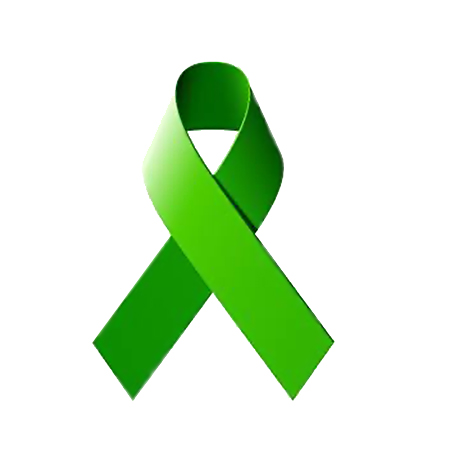 Discussion
The percentage of  the population with insecure attachment styles has increased
Adults can alter attachment style by having secure relationships
Success with changing attachment styles of children by educating caregivers
https://www.infantcaregiverproject.com/ at University of Delaware
https://www.circleofsecurityinternational.com/ in Spokane, WA
References
Ainsworth, M. D. S., Blehar, M. C., Waters, E., & Wall, S. (1978). Patterns of attachment: Assessed in the Strange Situation 	and at home. Hillsdale, NJ: Erlbaum.
American Psychiatric Association. (2013). Schizophrenia Spectrum and Other Psychotic Disorders. Diagnostic and statistical 	manual of mental disorders (5th ed.). Washington, DC: American Psychiatric Publishing.
Bakermans-Kranenburg, Marian J. & van IJzendoorn, Marinus H. (2009). The first 10,000 adult attachment interviews: 	Distributions of adult attachment representations in clinical and non-clinical groups. Attachment & Human 	Development. 11. 223-63. 10.1080/14616730902814762. 
Feeney, J. A., Noller, P., & Hanrahan, M. (1994). Assessing adult attachment: Developments in the conceptualization of 	security and insecurity. In M.B. Sperling & W.H. Berman, Attachment in adults: Theory, assessment and 	treatment (pp. 128-152). New York: Guilford.
Teyber, E., & Teyber, F. (2010). Interpersonal process in therapy: An integrative model (6th ed.). Cengage Learning.
Vari, C., Velotti, P., Zavattini, G. C., Richetta, A. G., & Calvieri, S. (2014). Multimethod and Interpersonal Assessment in 	Medical Settings: A Case Study from the Dermatology Unit. Mediterranean Journal Of Clinical Psychology, Vol 1, 	Iss 3 (2014), (3), doi:10.6092/2282-1619/2013.1.933
van Ijzendoorn, M. H., Schuengel, C., & Bakermans-Kranenburg, M. J. (1999). Disorganized attachment in early childhood: 	Meta-analysis of precursors, concomitants, and sequelae. Development And Psychopathology, 11(2), 225-249. 	doi:10.1017/S0954579499002035